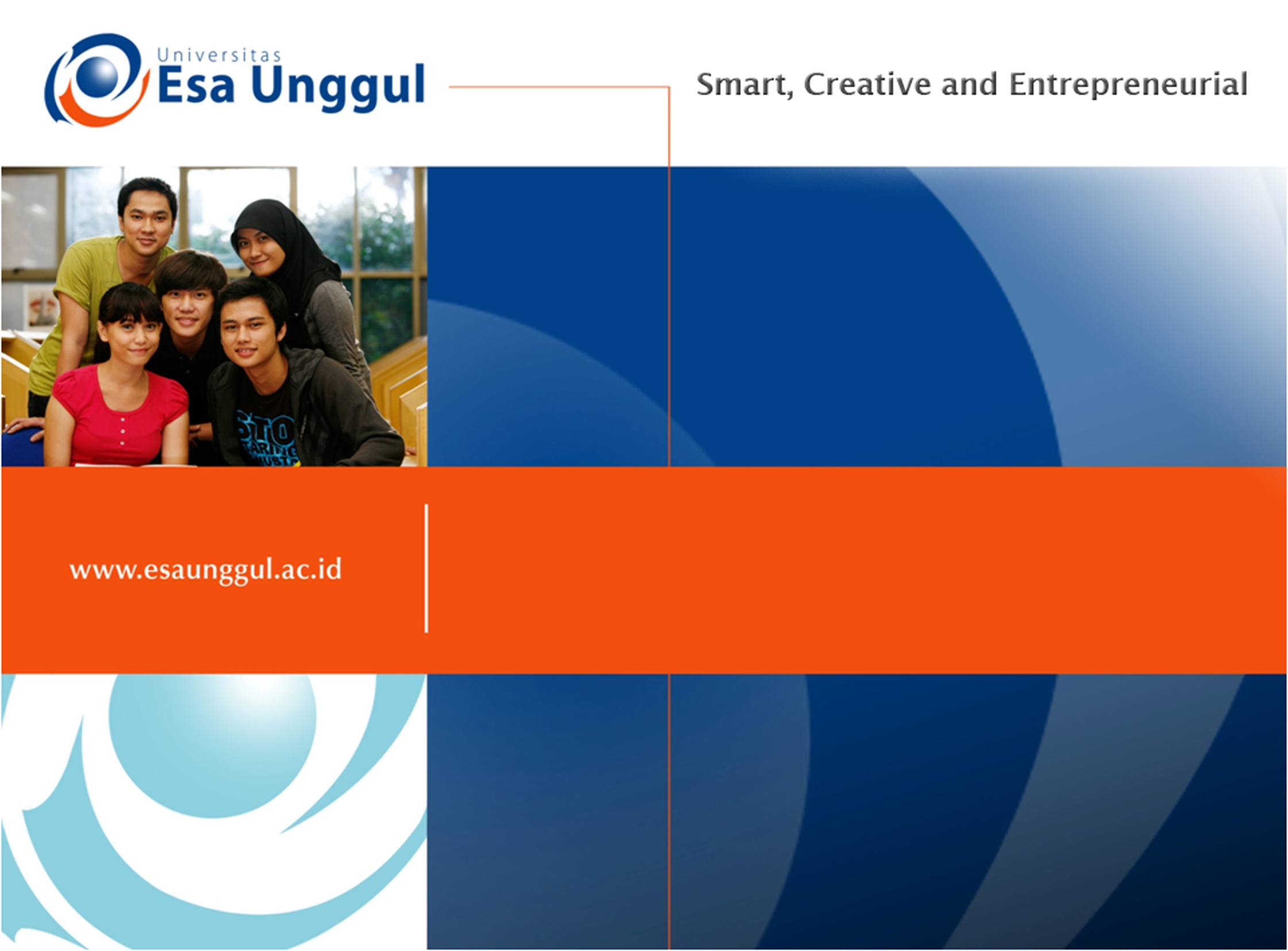 PERTEMUAN 8
PERSONAL HYGIENE PENJAMAH MAKANAN
Mayumi Nitami, SKM., MKM
PROGRAM STUDI KESMAS FIKES
PENJAMAH MAKANAN
Penjamah makanan adalah orang yang secara langsung berhubungan dengan makanan dan peralatan mulai dari tahap persiapan, pembersihan, pengolahan, pengangkutan sampai dengan penyajian.
PENJAMAH MAKANAN
orang yang langsung terlibat dalam penanganan makanan, atau yang  menangani permukaan kemungkinan akan datang ke dalam kontak dengan  makanan, untuk bisnis makanan.

Depkes RI tahun 2006:
orang yang secara langsung berhubungan dengan makanan dan peralatan  mulai dari tahap persiapan, pembersihan, pengolahan, pengangkutan  sampai dengan penyajian
Penjamah Makanan
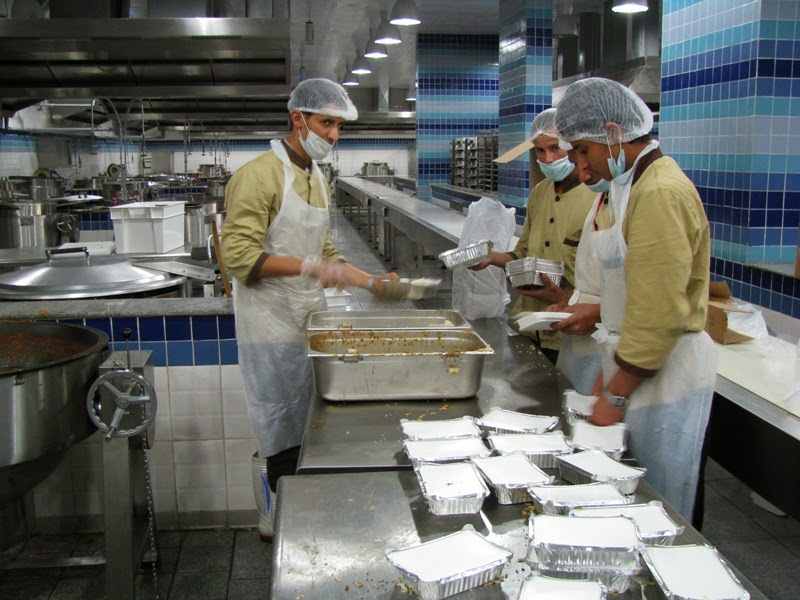 TUJUAN HYGIENE PENJAMAH MAKANAN
mewujudkan penyehatan perorangan yang layak dalam  penyelenggaraan makanan.
sumber utama penularan penyakit bawaan makanan	adalah  pencemaran bahan makanan, dimana peran	manusia sebagai  vektor pembawa kuman sangat tinggi.
Prinsip Penjamah Makanan
Kebersihan makanan adalah lebih dari sekedar kebersihan;  itu mencakup semua praktek yang terlibat dalam:
Protecting (melindungi makanan dari risiko  Kontaminasi), termasuk bakteri berbahaya,  Racun dan benda asing
Preventing (mencegah bakteri mengalikan hadir untuk  rupa yang akan menghasilkan penyakit dari  penjamah atau pembusukan awal makanan)
Destroying (menghancurkan bakteri berbahaya dalam makanan dengan menyeluruh  memasak atau mengolah).
PENJAMAH MAKANAN
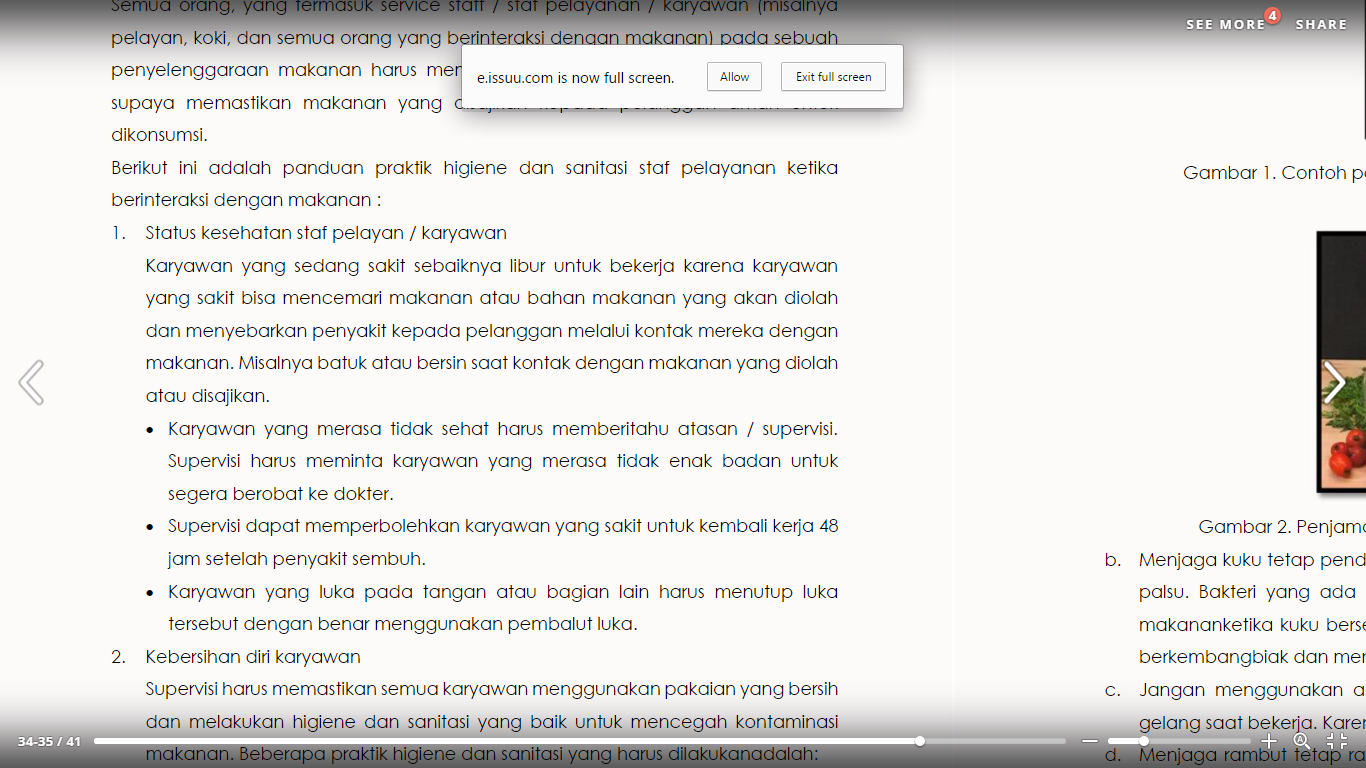 Personal hygiene Penjamah Makanan
Seorang penjamah makanan harus beranggapan bahwa sanitasi makanan harus merupakan pandangan hidupnya serta menyadari akan pentingnya sanitasi makanan, higiene perorangan dan mempunyai kebiasaan bekerja, minat maupun perilaku sehat (WHO dan Depkes RI, 2004).
Penjamah Makanan
Tidak makan atau mengunyah makanan kecil/permen.
Tidak memakai perhiasan (cincin).
Tidak bercakap-cakap.
Selalu mencuci tangan sebelum bekerja dan setelah keluar dari kamar kecil.
Tidak memanjangkan kuku.
Selalu memakai pakaian yang bersih.
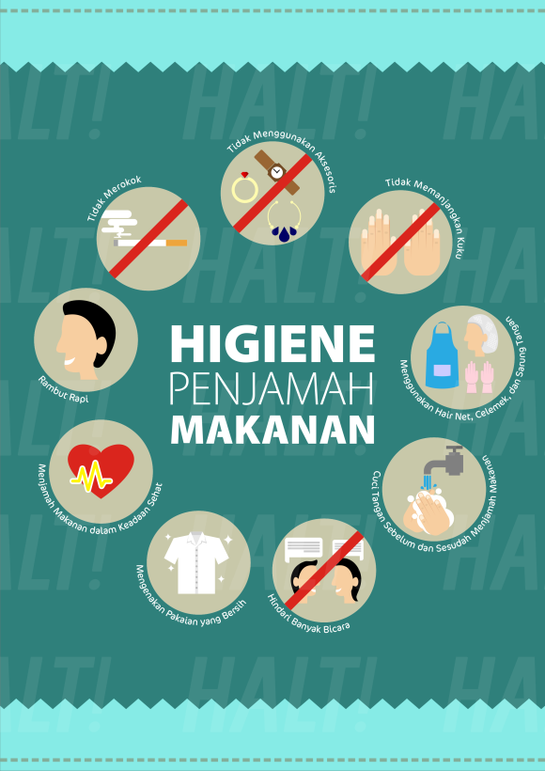 PENJAMAH MAKANAN
Persyaratan higiene perilaku penjamah makanan, khususnya pda kantin sesuaiKeputusan Menteri Kesehatan Republik Indonesia Nomor1098/Menkes/SK/VII/2003meliputi, antara lain :
Semua kegiatan pengolahan makanan harus dilakukan dengan cara terlindung dari kontak langsung dengan tubuh.
Perlindungan kontak langsung dengan makanan dilakukan dengan : sarung tangan plastik, penjepit makanan, sendok garpu dan sejenisnya.
Setiap tenaga pengolah makanan pada saat bekerja harus memakai celemek dan penutup rambut.
PENJAMAH MAKANAN
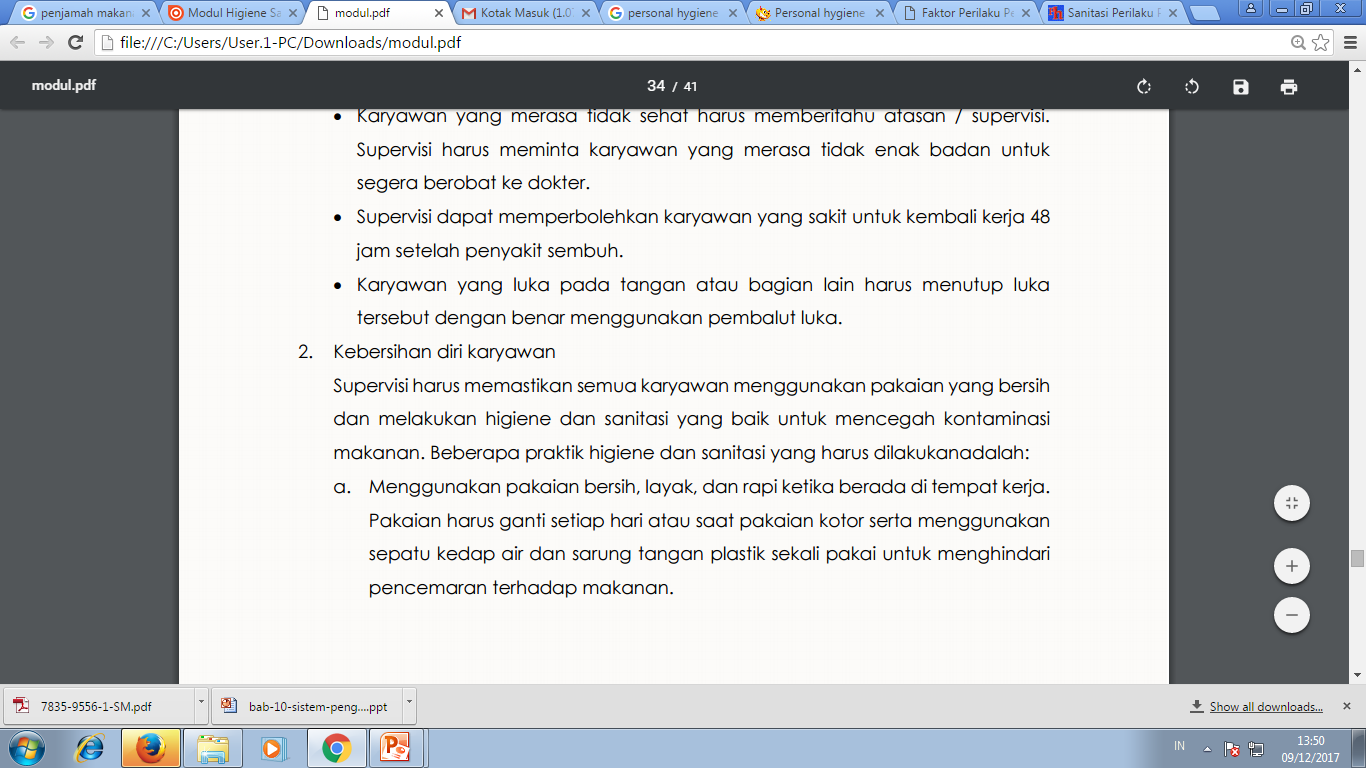 PENJAMAH MAKANAN
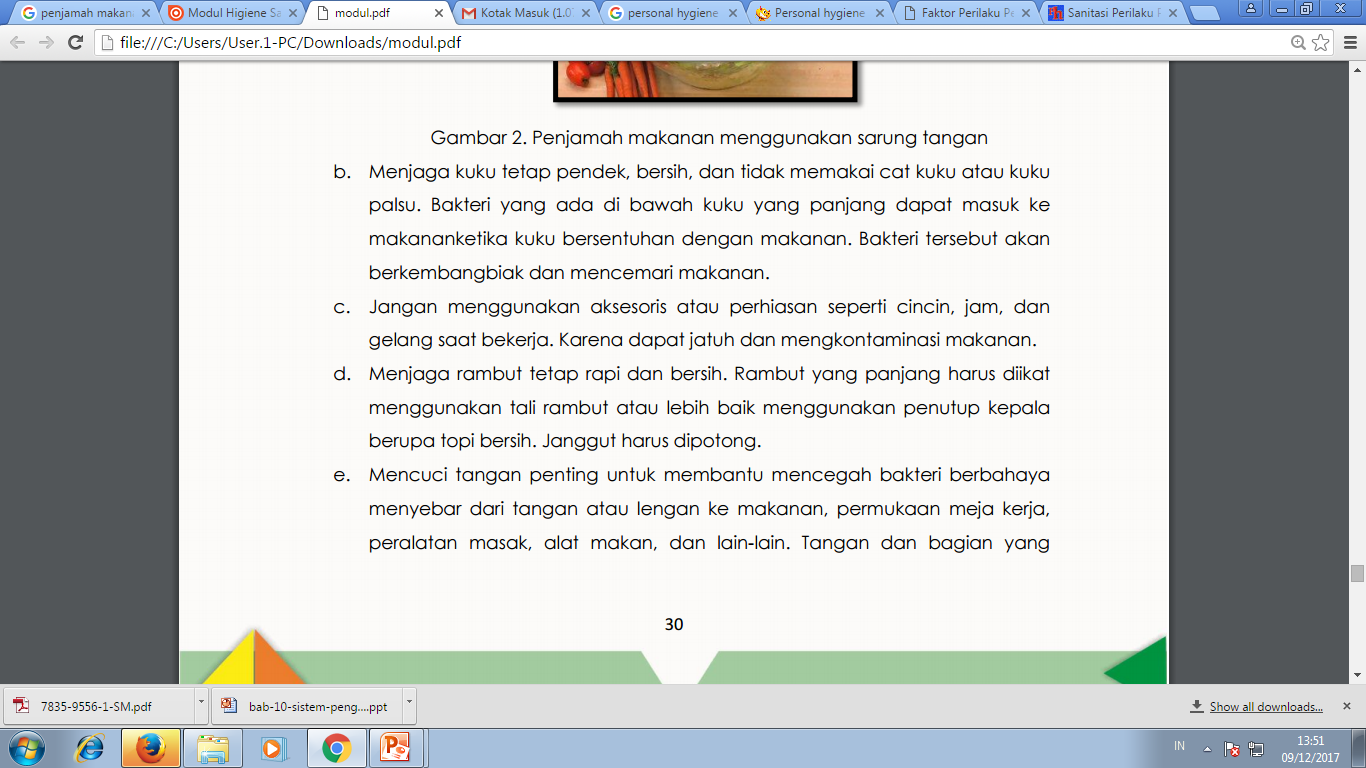 PENJAMAH MAKANAN
F. Hal yang tidak boleh dilakukan seorang penjamah makanan:
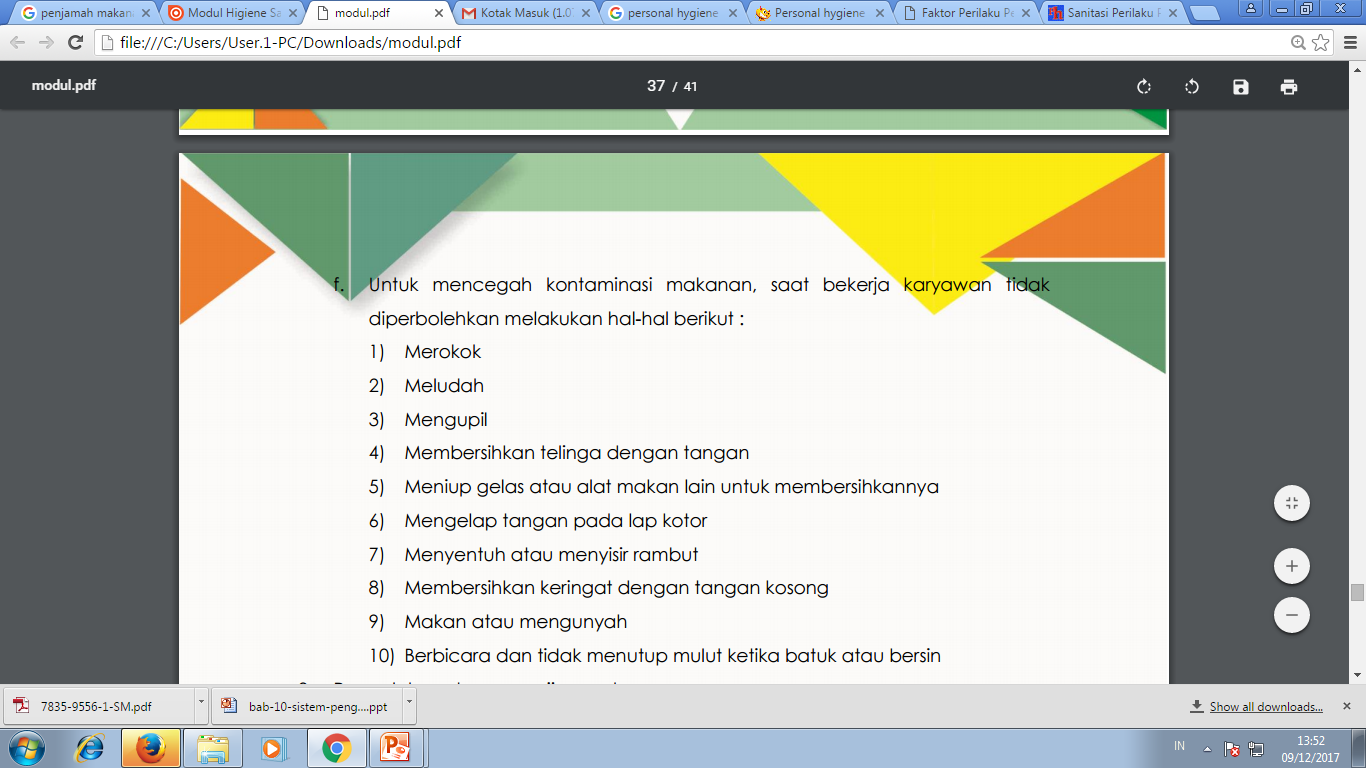 HYGIENE PERSONAL
Mencuci Tangan
Tangan yang kotor atau terkontaminasi dapat memindahkan bakteri dan virus patogen dari tubuh, feses atau sumber  lain kemakanan. Oleh karena itu kebersihan tangan perlu mendapatkan prioritas yang tinggi walaupun hal itu sering  disepelekan.Cuci tangan merupakan langkah yang dapat mencegah penularan penyakit melalui makanan, kerena tangan  yang kotor dapat menjadi media penyebaran mikroorganisme dari tangan ke makanan (Purnawijayanti, 2001).
HYGIENE PERSONAL
Sarung Tangan
sarung tangan berfungsi sebagai perlindungan kontak langsung dengan makanan, sarung tangan yang baik dalam tempat  pengolahan makanan menggunakan sarung tangan sekali pakai.
Hardiansyah dan Rimbawan, 2000  sarung tangan kadang-kadang robek atau berlubang dan kerugian lain dari sarung  tangan adalah umumnya jarang dicuci sesering tangan, sarung tangan plastik/karet, sekali pakai biasanya berguna untuk  menangani makanan masak atau makanan yang tidak dipanaskan lebih lanjut
HYGIENE PERSONAL
Masker (Penutup Mulut)
Penutup muka dapat efektif dalam menahan kontaminasi yang berasal dari udara.
Penggunaan masker penting dilakukan karena daerah-daerah mulut hidung dan tenggorokan dari manusia normal  penuh dengan mikroba dari berbagi jenis.
HYGIENE PERSONAL
Penutup Kepala/Hair cap (Topi)
Semua penjamah makanan hendaknya memakai topi untuk mencegah kebiasaan mengusap dan menggaruk rambut.
Penutup kepala membantu mencegah rambut masuk ke dalam makanan, membantu menyerap keringat yang ada di dahi,  mencegah kontaminasi staphylococci, menjaga rambut bebas dari kotoran rambut, dan mencegah terjeratnya rambut dari  mesin.(Purnawijayanti, 2001
HYGIENE PERSONAL
Kebersihan Pakaian, Kuku dan Perhiasan
Pakaian terutama yang terbuat dari bahan yang bersifat menyerap (misalnya wol), dapat menimbun mikroorganisme dan  bahan makanan. Penggantian dan pencucian pakaian secara periodikakan mengurangi resiko kontaminasi. Pakaian yang  berwarna cerah bermanfaat untuk mengidentifikasi pencemaran oleh residu makanan dan perlunya pakaian diganti.
Kuku hendaknya dirawat dan dibersihkan, dan dianjurkan untuk tidak menggunakan perhiasan sewaktu bekerja.  Perhiasan seperti cincin, kalung, jam tangan, anting harus dilepaskan sebelum memasuki daerah pengolahan.
Penggunaan make-up dan parfum yang berlebihan juga tidak diperkenankan (Herdiansyah dan Rimbawan, 2000).
HYGIENE PERSONAL
Tidak Merokok
selama bekerja, baik waktu mengolah maupun mencuci peralatan.
Merokok merupakan mata rantai dari bibir dan tangan dan kemudian ke makanan, di samping sangat tidak etis (Depkes,  2006)
SARANA BAGI PENJAMAH MAKANAN
Ruang ganti pakaian, sehingga mereka dapat menukar baju dengan baju kerja  sebelum bekerja.
Pakaian kerja
Ruang Istirahat, setiap tempat penyelenggaraan makanan harus menyediakan  tempat istirahat yang memadai (Depkes, 1992).
Penyediaan jamban
Jasaboga harus mempunyai jamban dan peturasan yang memenuhi syarat  higiene sanitasi. Jumlah jamban harus mencukupi sebagai berikut: Jumlah 1  buah toilet untuk karyawan wanita 1–20 orang sedangkan jumlah karyawan  pria 1-30 orang jumlah toilet 1 buah (Depkes, 2006).
SARANA BAGI PENJAMAH MAKANAN
Penyediaan tempat mencuci tangan
Tersedia tempat cuci tangan yang terpisah dengan tempat cuci peralatan  maupun bahan makanan yang dilengkapi dengan air kran, saluran  pembuangan tertutup, bak penampungan, sabun dan pengering. Jumlah  tempat cuci tangan disesuaikan dengan banyaknya karyawan sebagai berikut:  1 – 10 orang = 1 buah dengan tambahansatu buah untuk setiap penambahan  10 orang atau kurang. Tempat cuci tangan diletakkan sedekat mungkin  dengan tempat bekerja (Depkes, 2003).
Alat Pelindung Diri
Tempat sampah
KEWAJIBAN PENJAMAH
kewajiban penjamah  untuk  menjaga kesehatannya dan  kebersihannya namun pengawas  tetap bertanggung jawab untuk  mengawasi apakah kesehatan dan  kebersihan seorang penjamah  makanan benar-benar dapat  dipastikan bahwa penjamah berada  dalam keadaan sehat pada saat  bekerja.
TUJUAN PENGAWASAN
Tujuan pengawasan bukanlah mencari  kesalahan, namun yang lebih utama adalah  mencari umpan balik (feedback) yang  selanjutnya memberikan pengarahan dan  perbaikan-perbaikan apabila kegiatan tidak  berjalan semestinya.
TUJUAN PENGAWASAN
Pengawasan dapat dilakukan dengan berbagai  macam, antara lain: Melalui observasi terhadap  objek yang diawasi, analisis terhadap laporan-  laporan yang masuk, pengumpulan data atau  informasi yang khusus ditujukan terhadap  objek-objek pengawasan, dan melalui tugas  dan tanggung jawab para petugas khususnya  para pemimpin (Notoadmodjo, 2003).
TRAINING PENJAMAH MAKANAN
Pengetahuan dasar tentang praktek sanitasi
Informasi tentang penyehatan makanan
Teknik penanganan makanan sehat
Penggunaan peralatan dan perlengkapan pengolahan  makanan
Pengawasan selama bertugas